Unit 3
http://angld.schools.ac.cy/index.php/el/materials/teach-material-year-4
I ___________ school!
http://angld.schools.ac.cy/index.php/el/materials/teach-material-year-4
I like school!
http://angld.schools.ac.cy/index.php/el/materials/teach-material-year-4
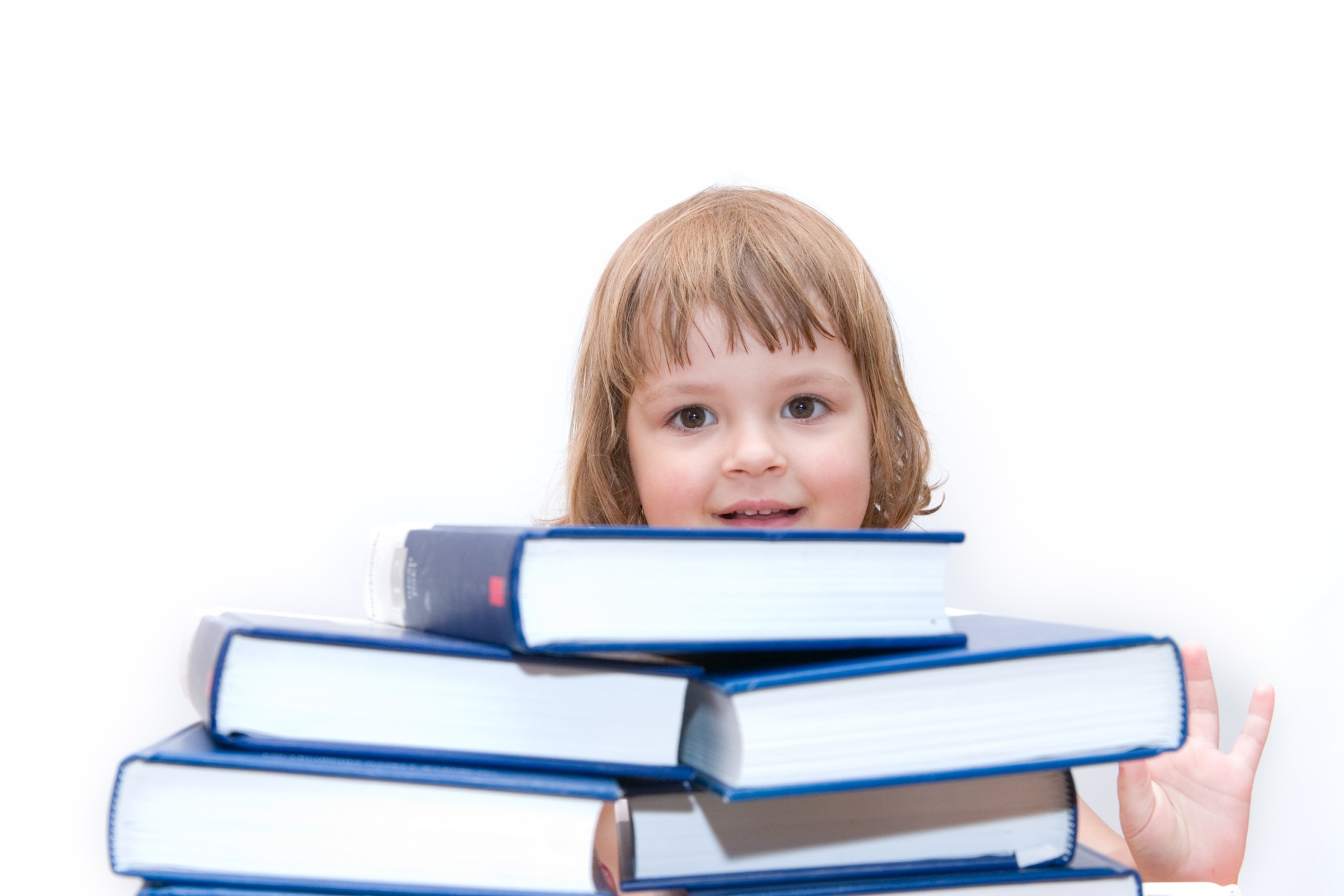 I ___________ books!
http://angld.schools.ac.cy/index.php/el/materials/teach-material-year-4
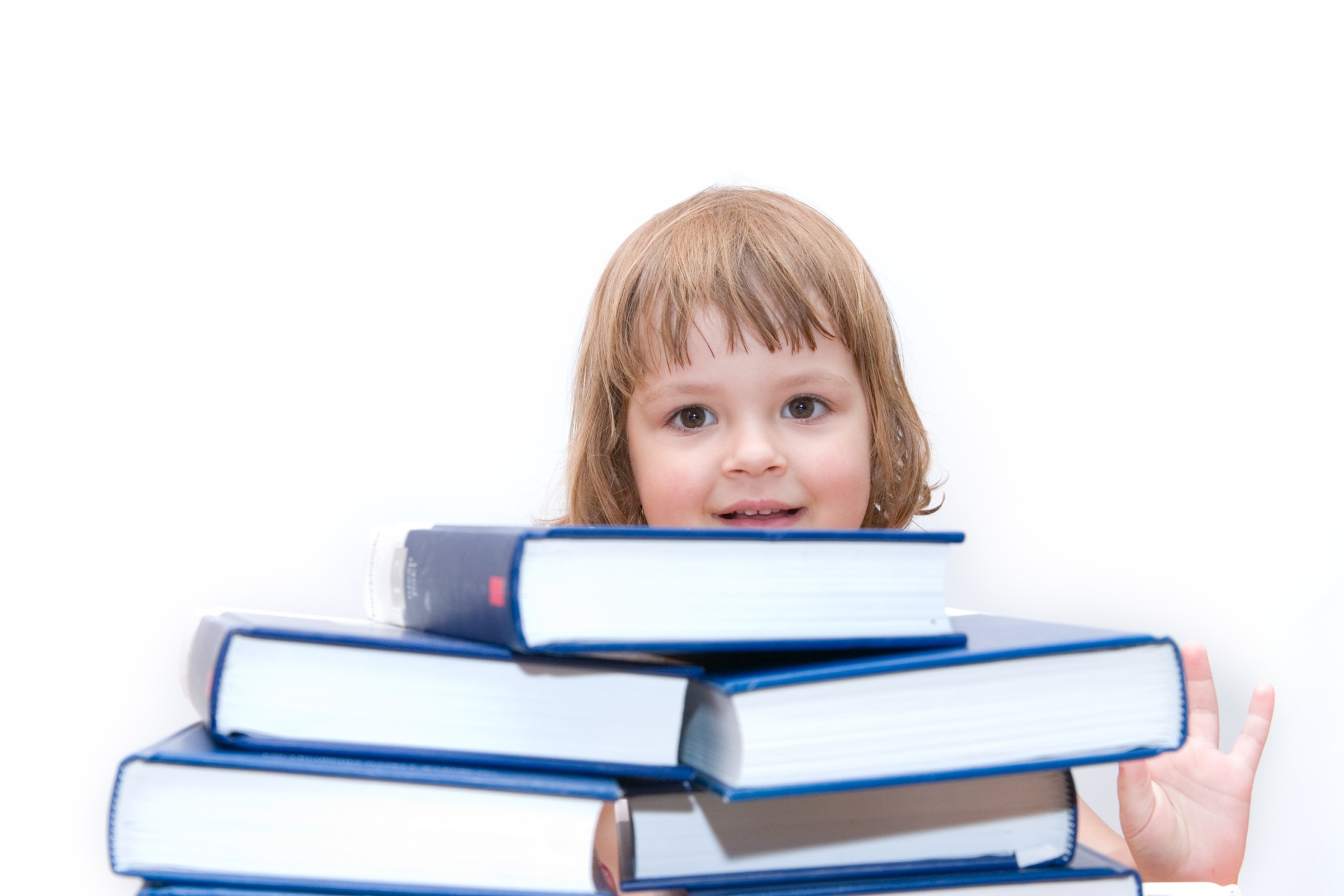 I like books!
http://angld.schools.ac.cy/index.php/el/materials/teach-material-year-4
We ___________ ice lollies!
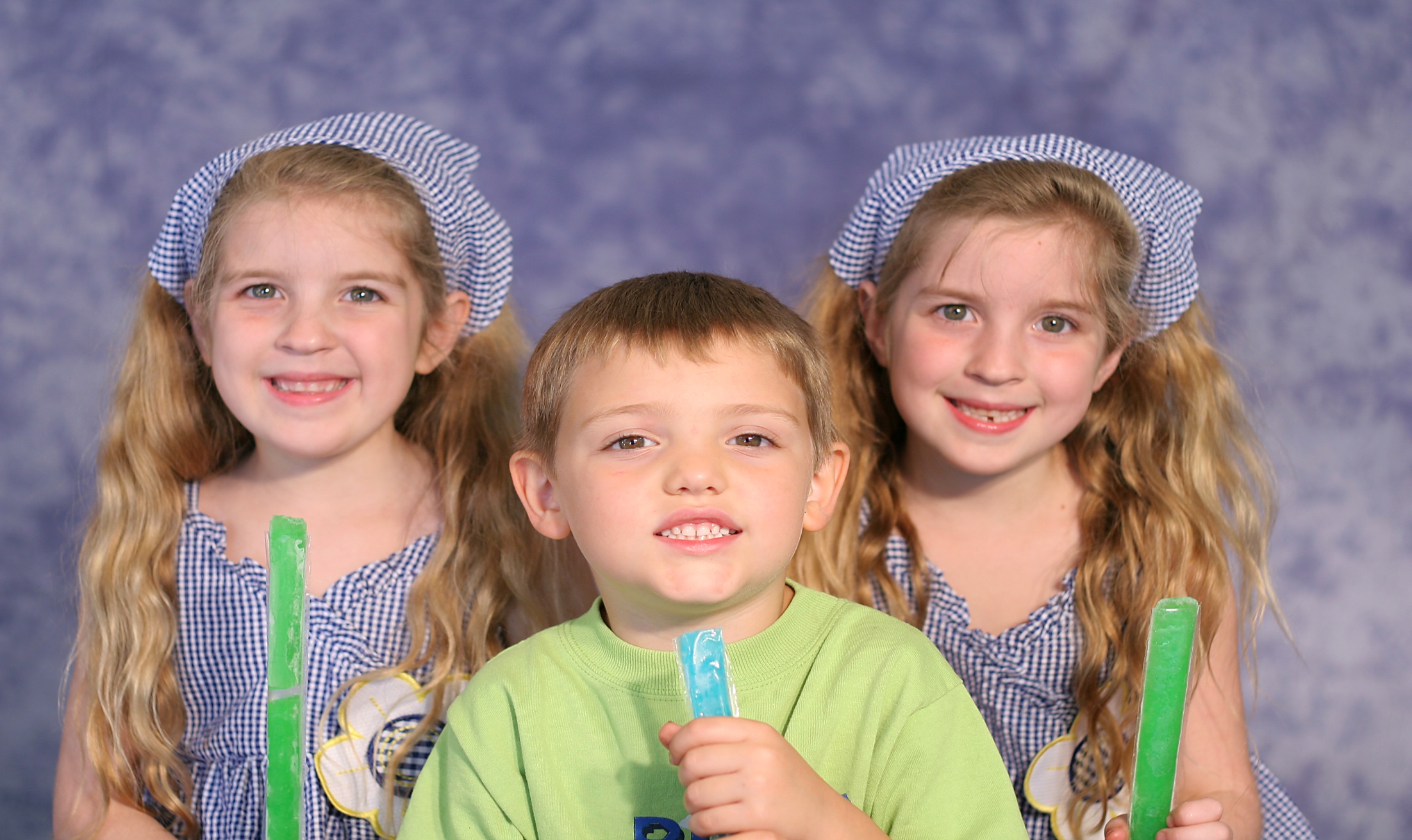 http://angld.schools.ac.cy/index.php/el/materials/teach-material-year-4
We love ice lollies!
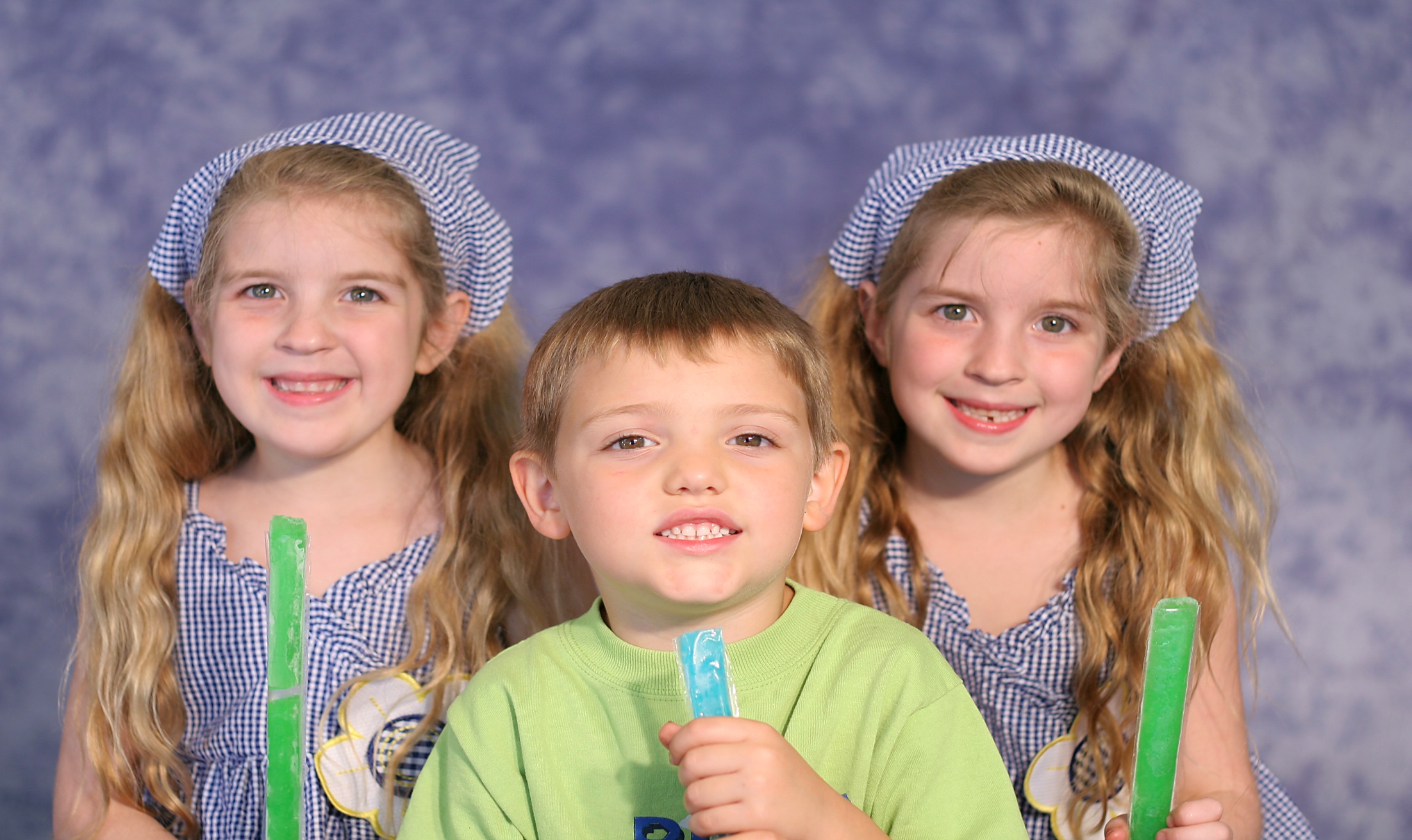 http://angld.schools.ac.cy/index.php/el/materials/teach-material-year-4
I _______ pizza!
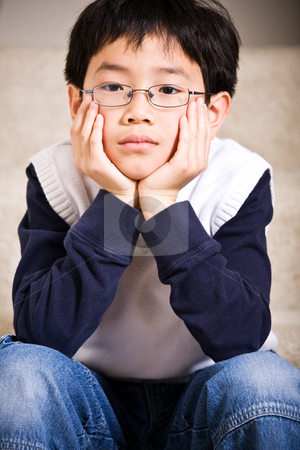 http://angld.schools.ac.cy/index.php/el/materials/teach-material-year-4
I don’t like pizza!
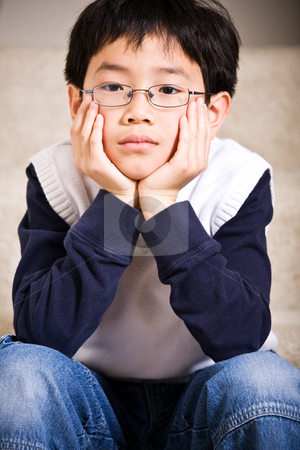 http://angld.schools.ac.cy/index.php/el/materials/teach-material-year-4
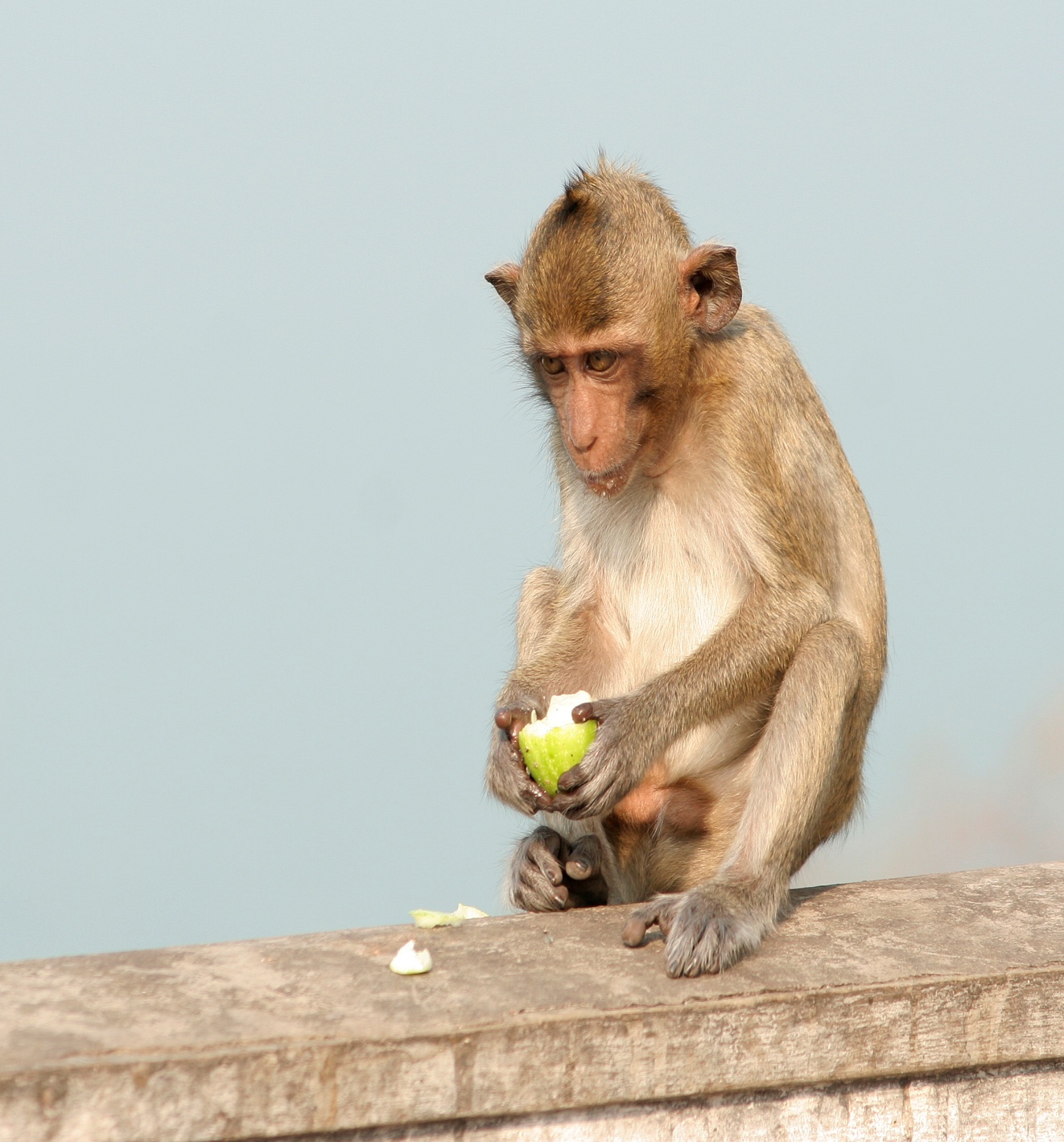 I ______ 
guava!
http://angld.schools.ac.cy/index.php/el/materials/teach-material-year-4
I hate 
guava!
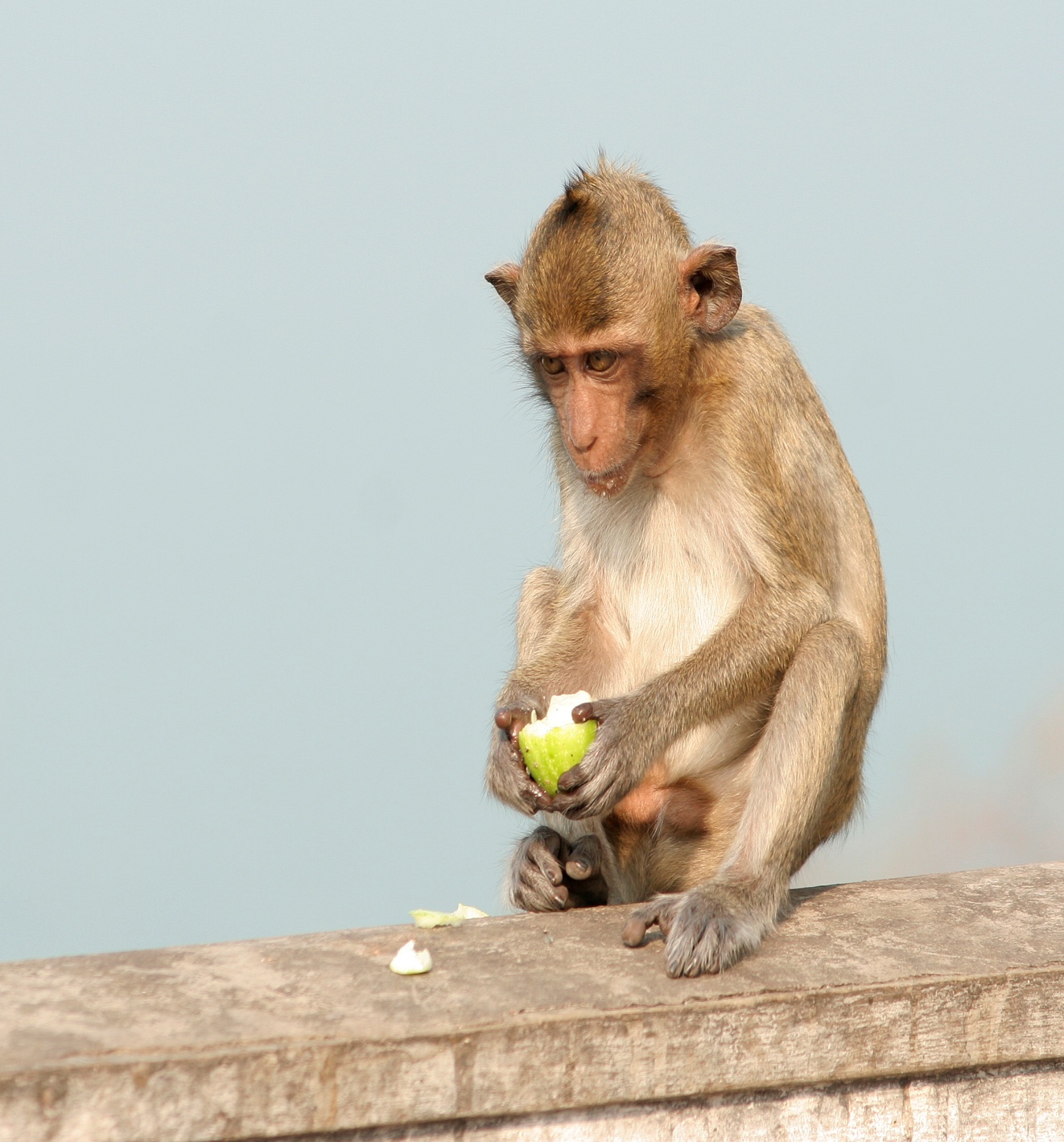 http://angld.schools.ac.cy/index.php/el/materials/teach-material-year-4
I _______ songs!
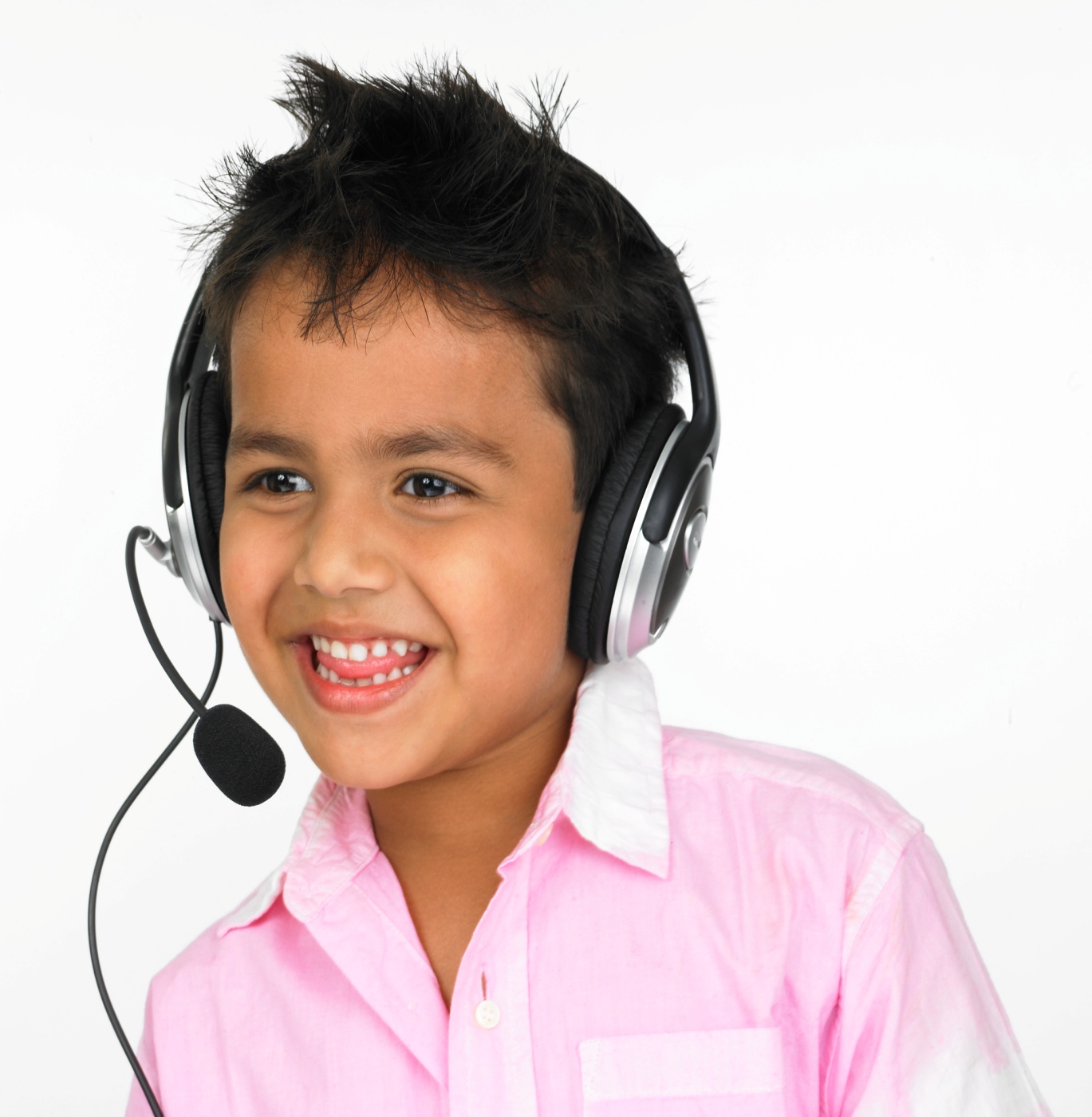 http://angld.schools.ac.cy/index.php/el/materials/teach-material-year-4
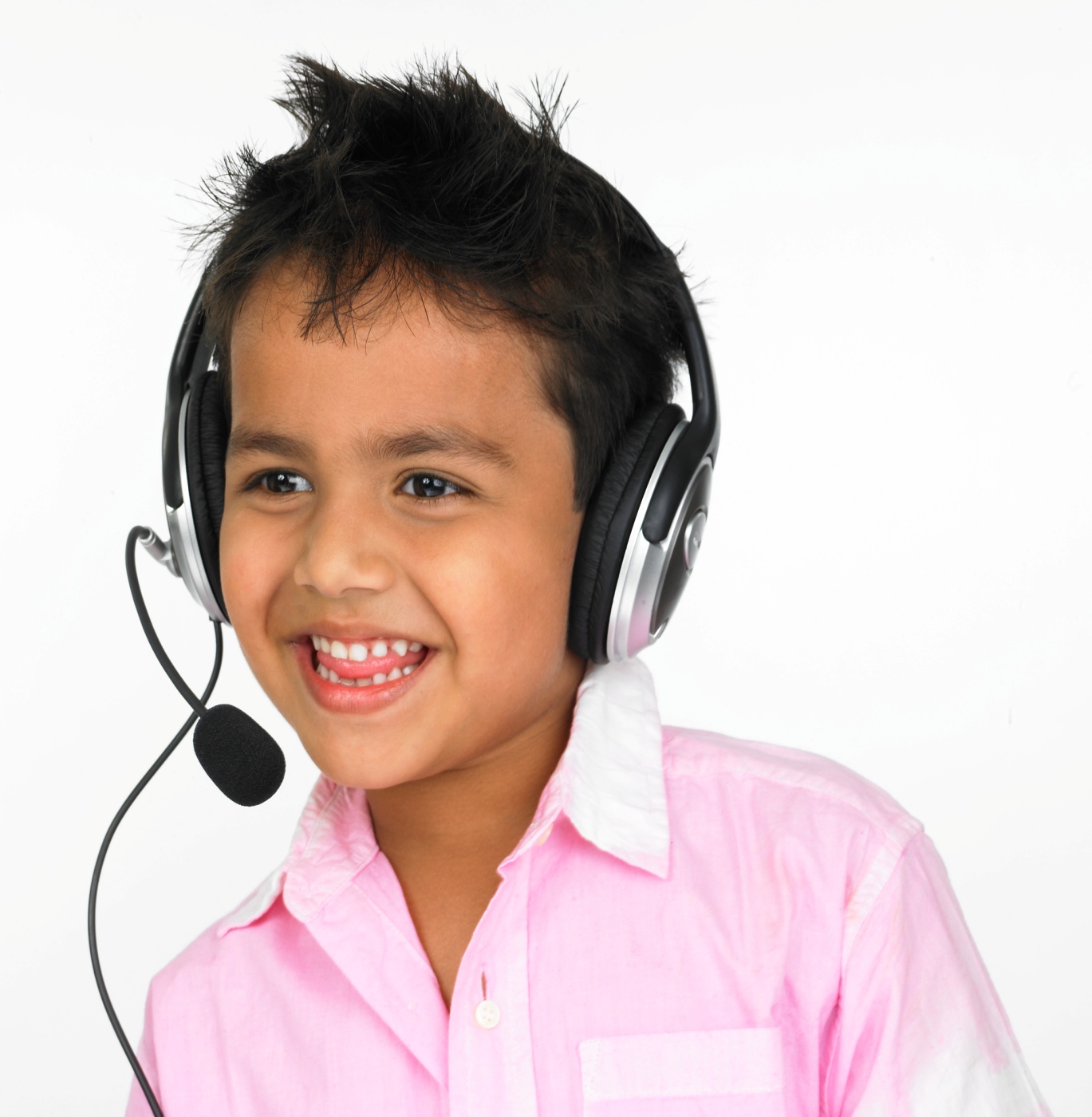 I love songs!
http://angld.schools.ac.cy/index.php/el/materials/teach-material-year-4
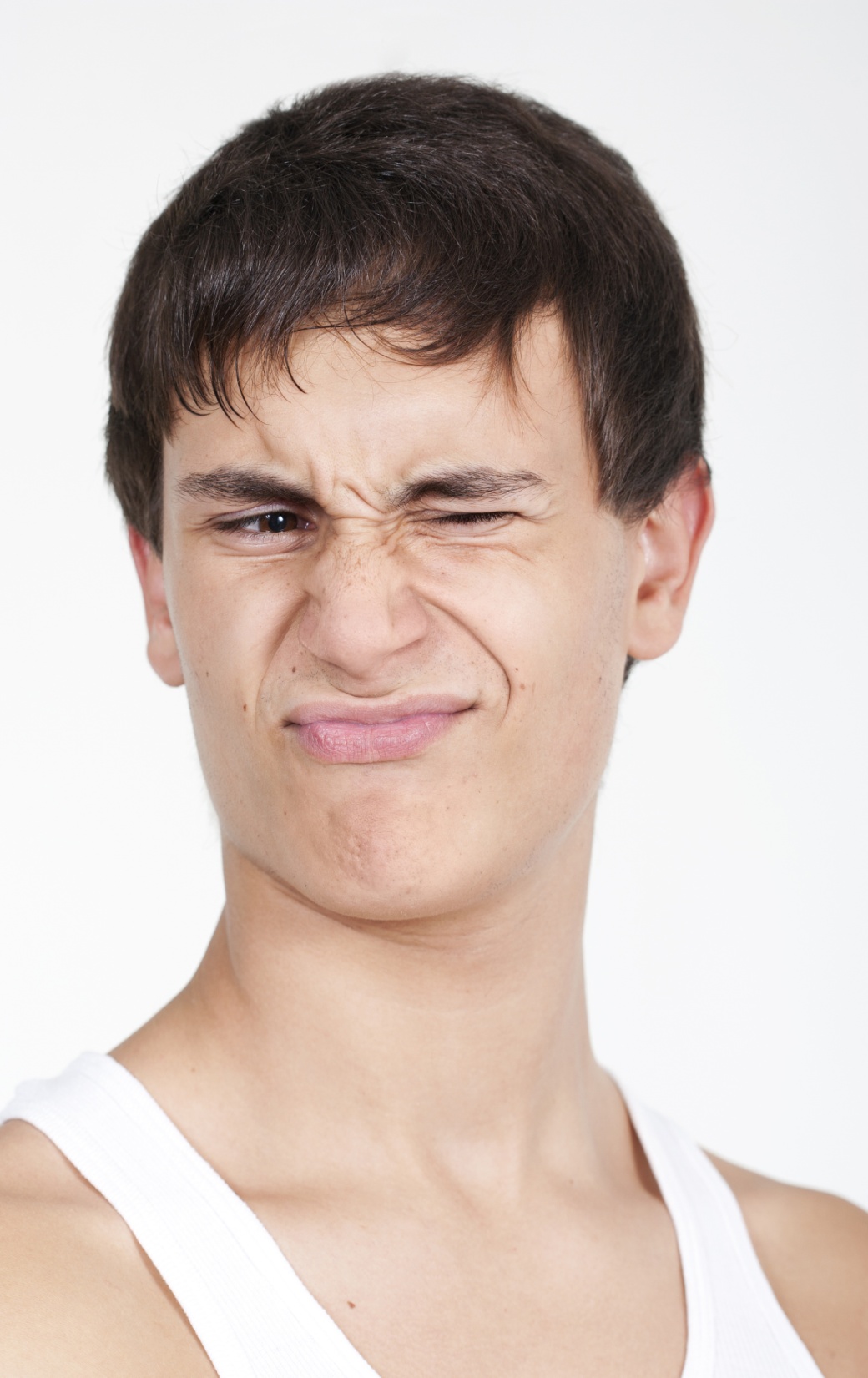 I ______ 
coffee!
http://angld.schools.ac.cy/index.php/el/materials/teach-material-year-4
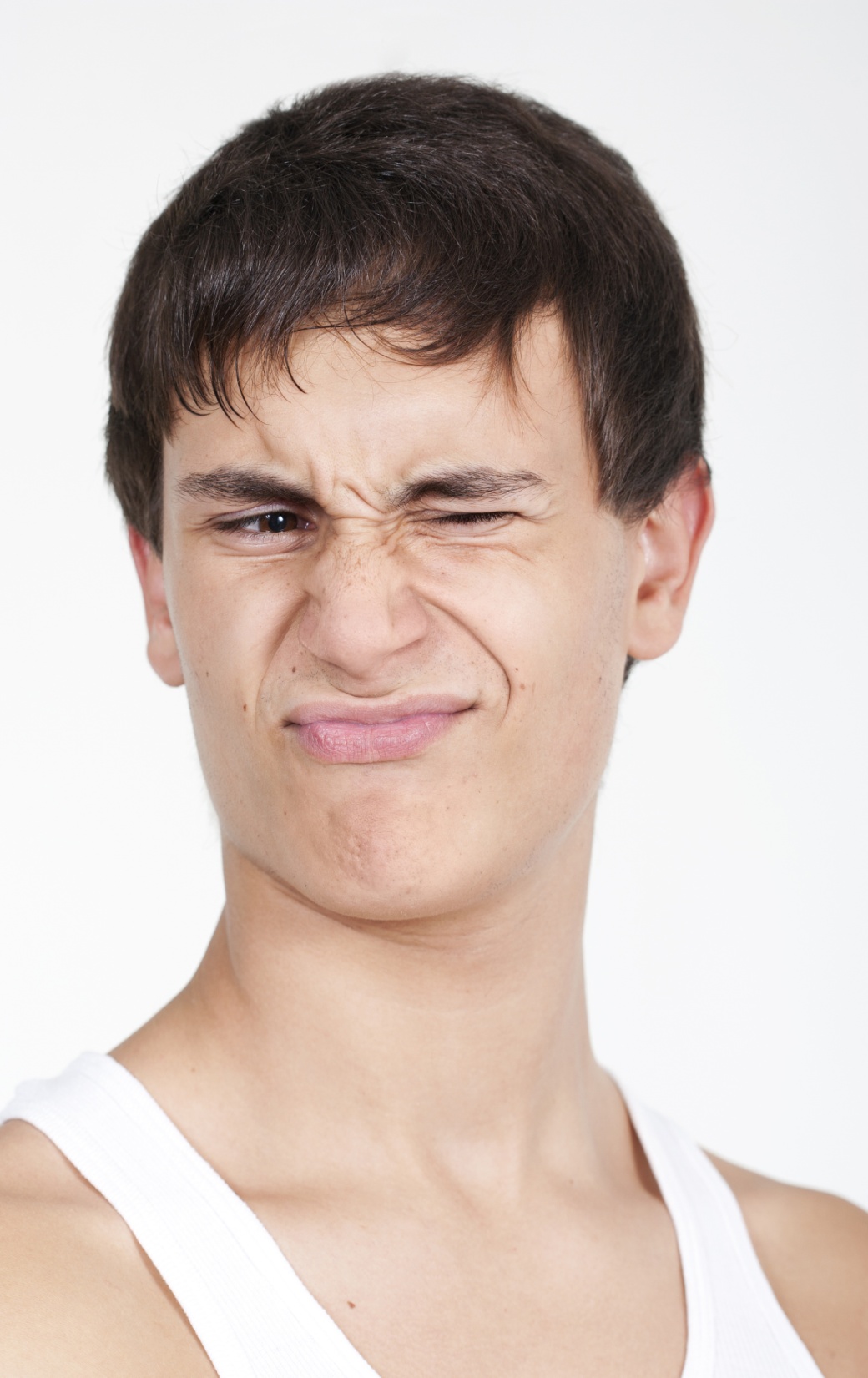 I hate 
coffee!
http://angld.schools.ac.cy/index.php/el/materials/teach-material-year-4
I _____fish!
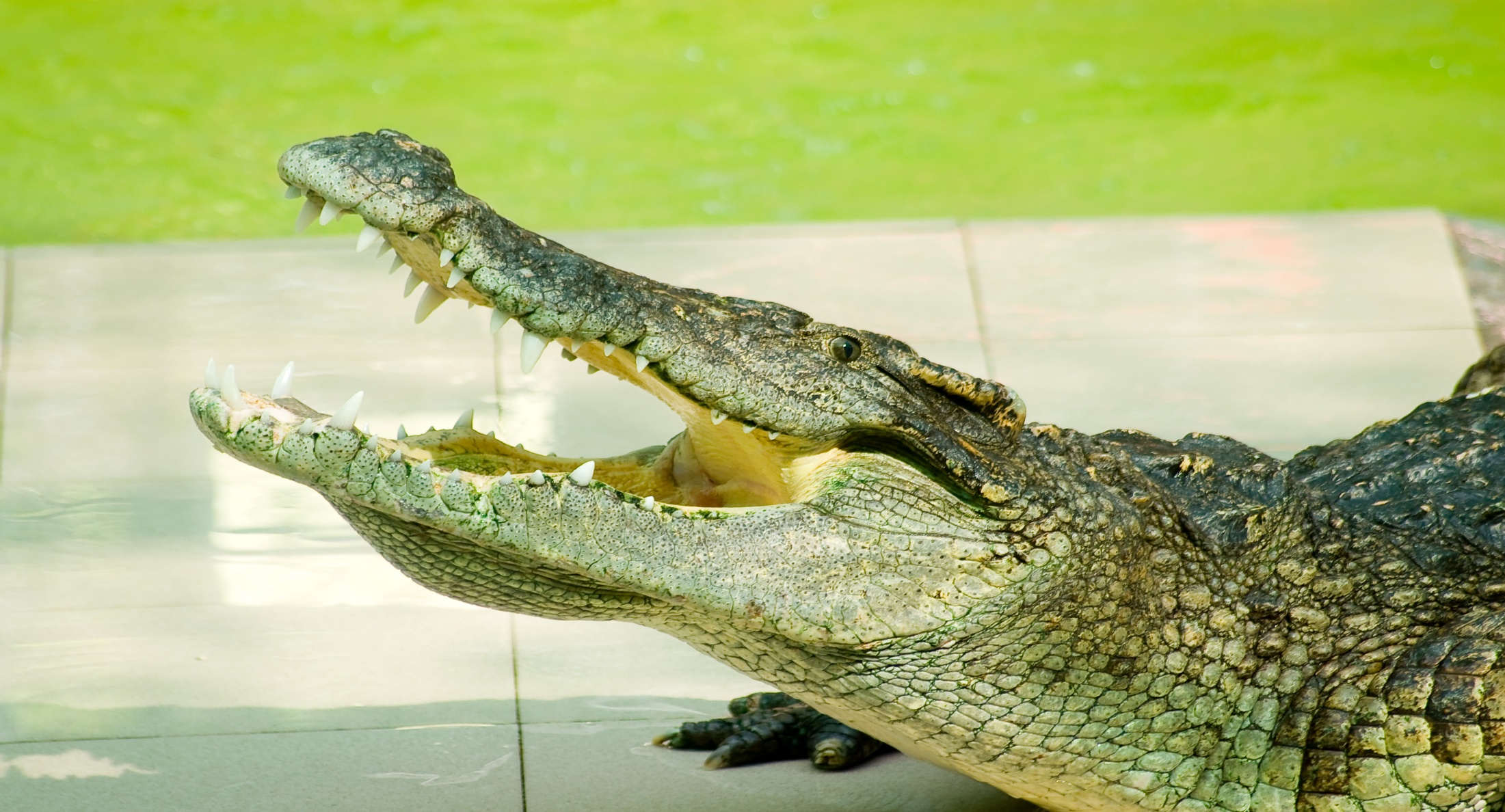 http://angld.schools.ac.cy/index.php/el/materials/teach-material-year-4
I love fish!
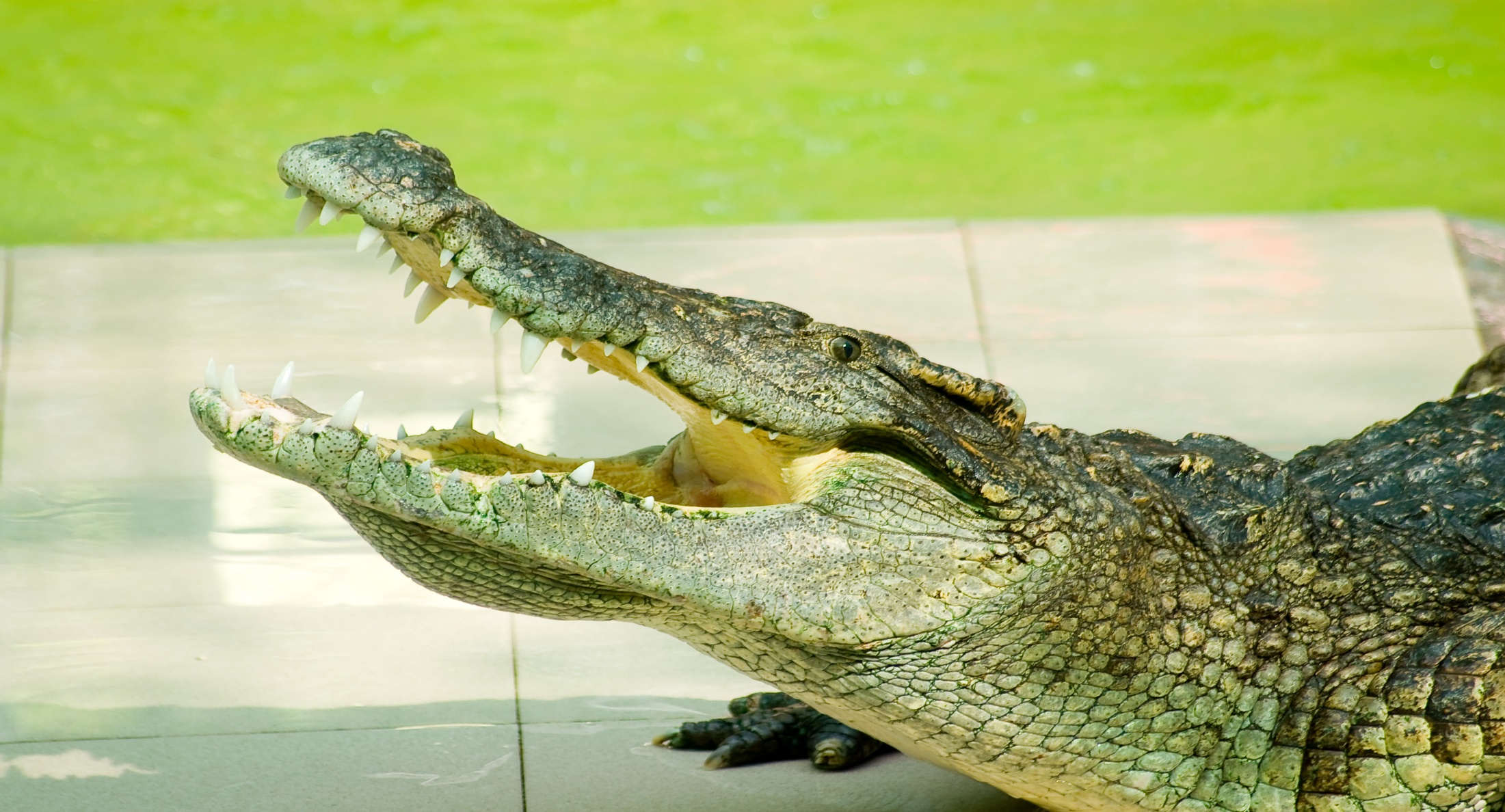 http://angld.schools.ac.cy/index.php/el/materials/teach-material-year-4
Images from:
http://www.stockfreeimages.com

http://www.shutterstock.com









Presentation designed by the English Curriculum Development team, Cyprus Ministry of Education and Culture
http://angld.schools.ac.cy/index.php/el/materials/teach-material-year-4